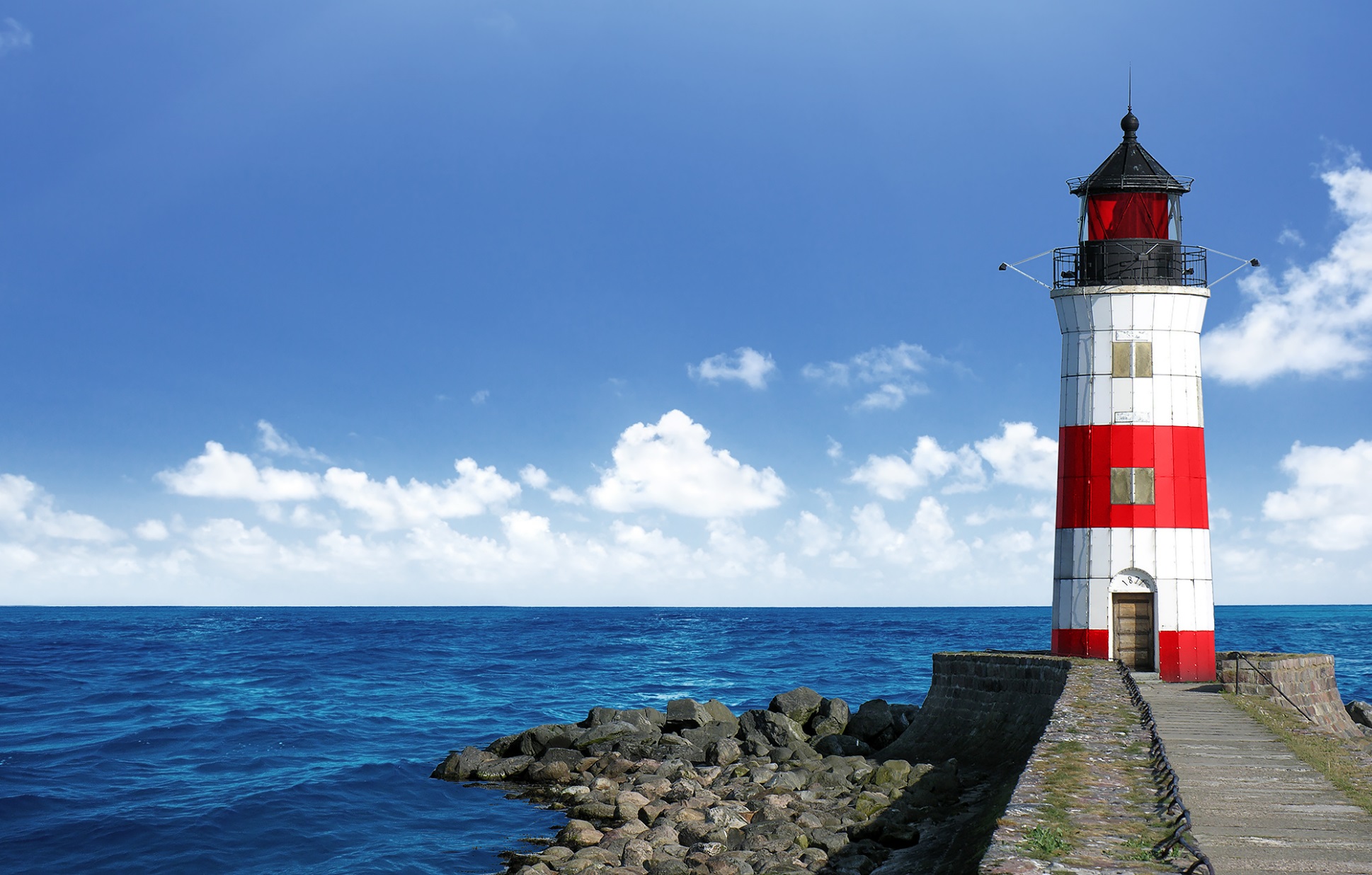 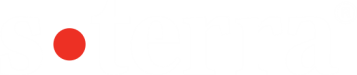 Ваш ориентир в мире безопасности
Защита сетей с С-Терра:
мировые стандарты и ГОСТ
www.s-terra.ru
Александр Веселов,
руководитель отдела технического консалтинга
Импортозамещение
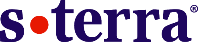 Проблемы
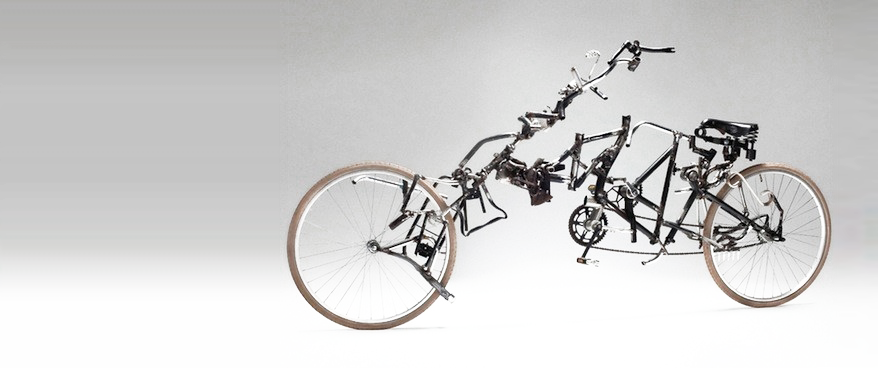 Нет достойных альтернатив
Нет бюджета на переобучение персонала
Риск сбоев при миграции
Привычки
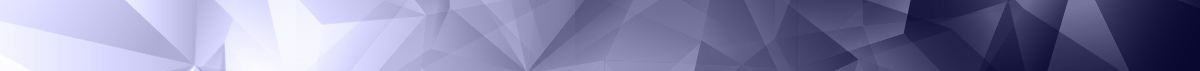 2
© «С-Терра СиЭсПи», 2017
Импортозамещение
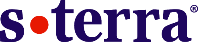 Что делать?
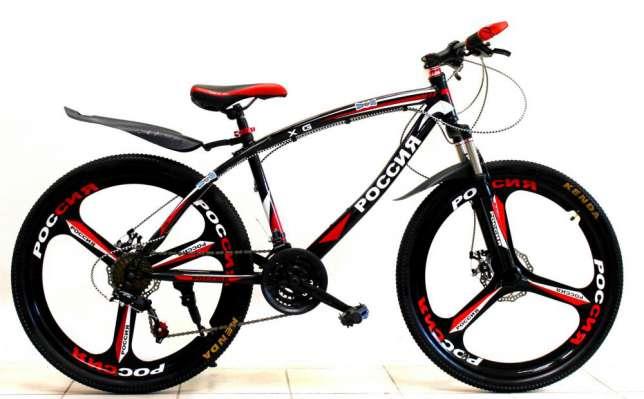 Мировые стандарты
Российские требования
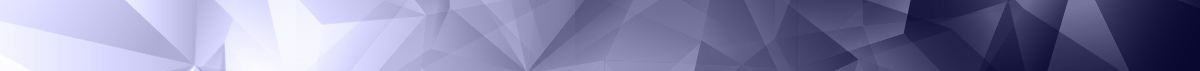 3
© «С-Терра СиЭсПи», 2017
Импортозамещение
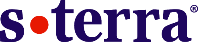 Решение С-Терра
Проверенные протоколы
Мировые стандарты IKE/IPsec в соответствии с RFC
Интерфейс аналогичный Cisco IOS
Западные криптоалгоритмы для плавной миграции
Отечественные криптоалгоритмы ГОСТ 
Сертификаты регуляторов – ФСБ и ФСТЭК России
Продукты включены в «Единый реестр российских программ для ЭВМ и баз данных»
Не требуется обучение персонала
Переход без сбоев
ГОСТ 28147-89 и 34.12-2015,
ГОСТ 34.10-2012 и 34.11-2012
Выполнение требований по защите информации и госзакупкам
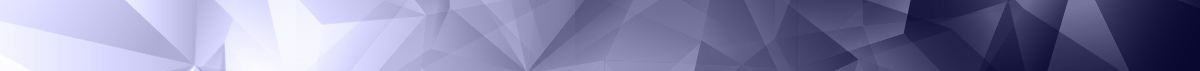 4
© «С-Терра СиЭсПи», 2017
Как же быть?
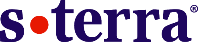 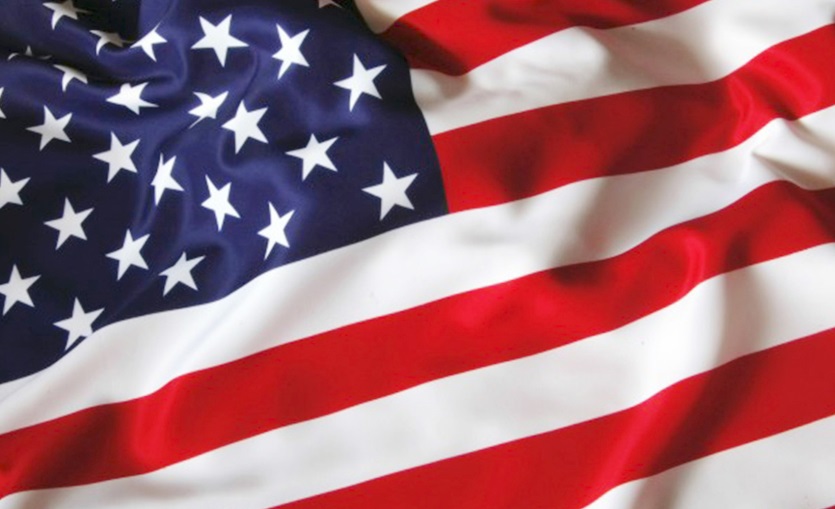 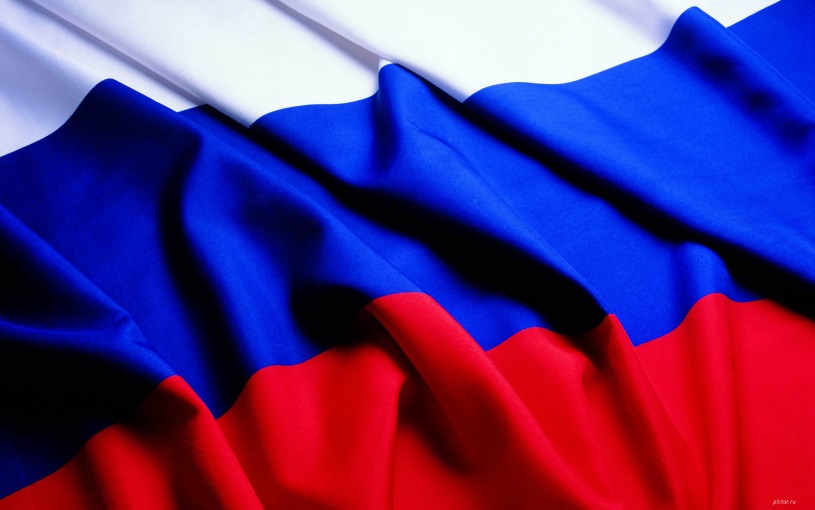 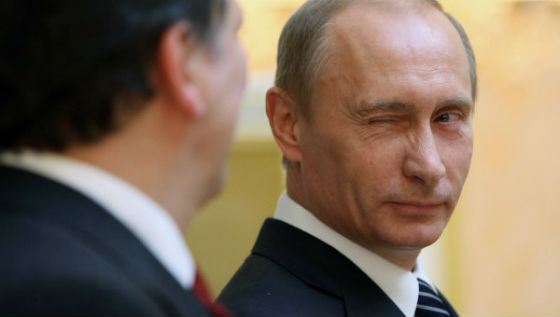 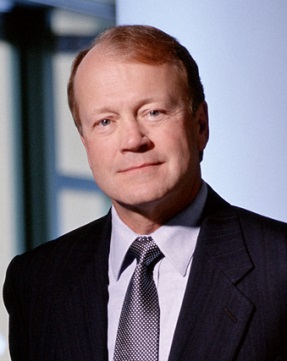 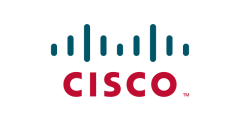 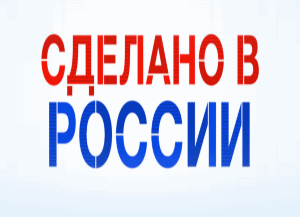 vs
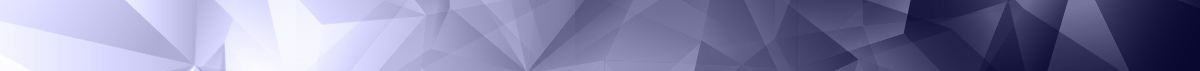 5
© «С-Терра СиЭсПи», 2017
Все начиналось с Cisco
Сертификаты ФСБ России и ФСТЭК России
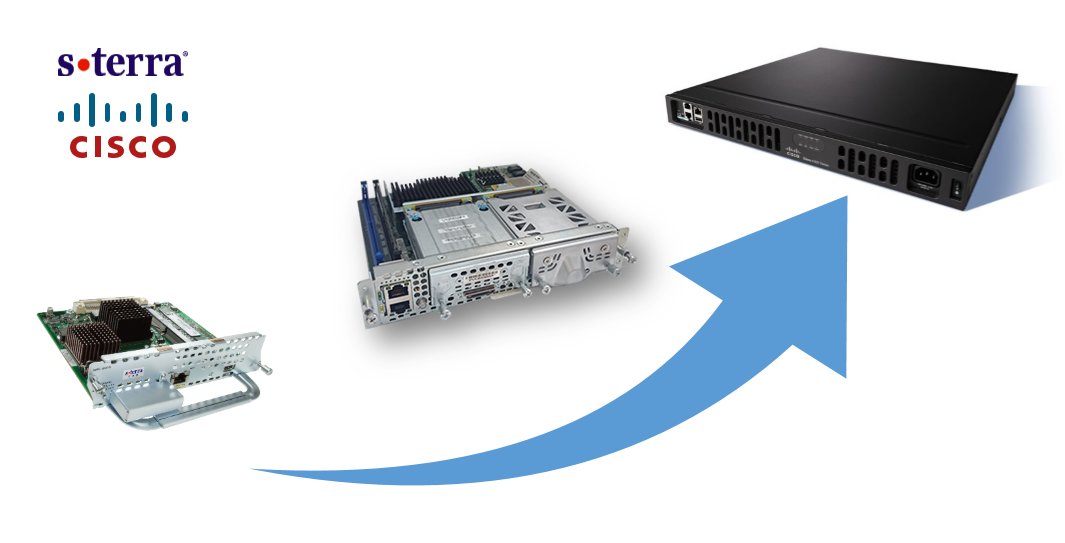 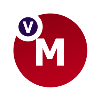 Доверенное производство в России
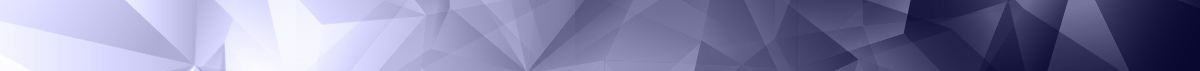 6
© «С-Терра СиЭсПи», 2017
Универсальные сетевые решения
Сервисный маршрутизатор, коммутатор, VPN-шлюз, межсетевой экран
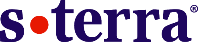 +
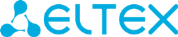 Сервисный криптомаршрутизатор ESR-ST
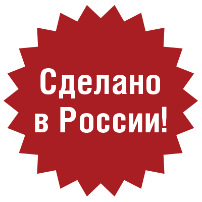 Российское производство совместно с Предприятием «Элтекс» (Новосибирск)
IPsec VPN с ГОСТ-алгоритмами
Полная функциональность сервисного маршрутизатора
Экономия энергоресурсов и места в стойке
Три варианта платформы
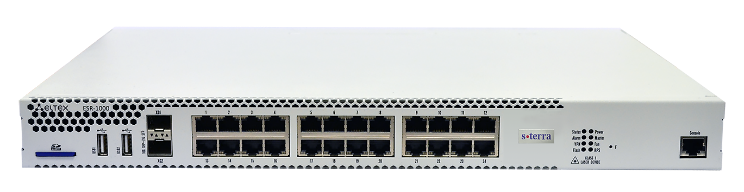 ВЕРСИЯ 4.2
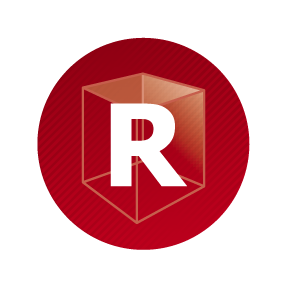 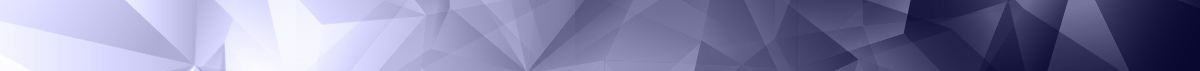 7
© «С-Терра СиЭсПи», 2017
Защита корпоративной сети
ПАК для создания VPN, защиты трафика между узлами сети
С-Терра Шлюз
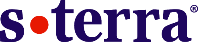 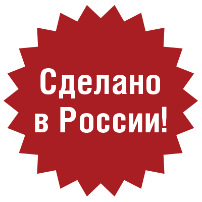 IPsec VPN с ГОСТ-алгоритмами 
Встроенный межсетевой экран
Централизованное удаленное управление
Широкая линейка моделей
Большой выбор аппаратных платформ
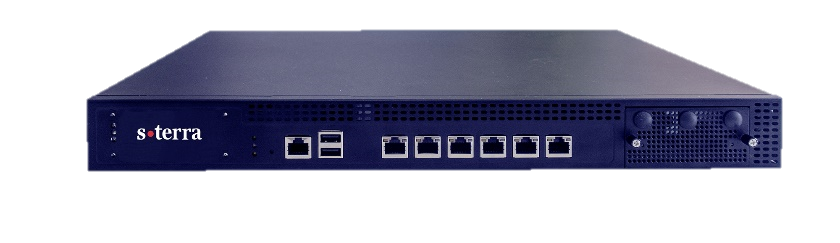 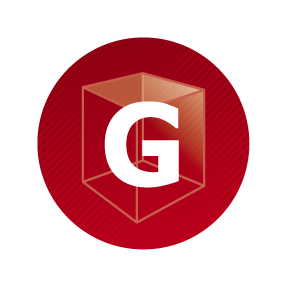 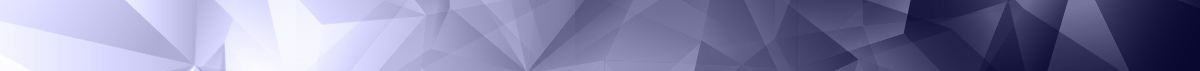 8
© «С-Терра СиЭсПи», 2017
С-Терра Шлюз
ПАК для создания VPN, защиты трафика между узлами сети
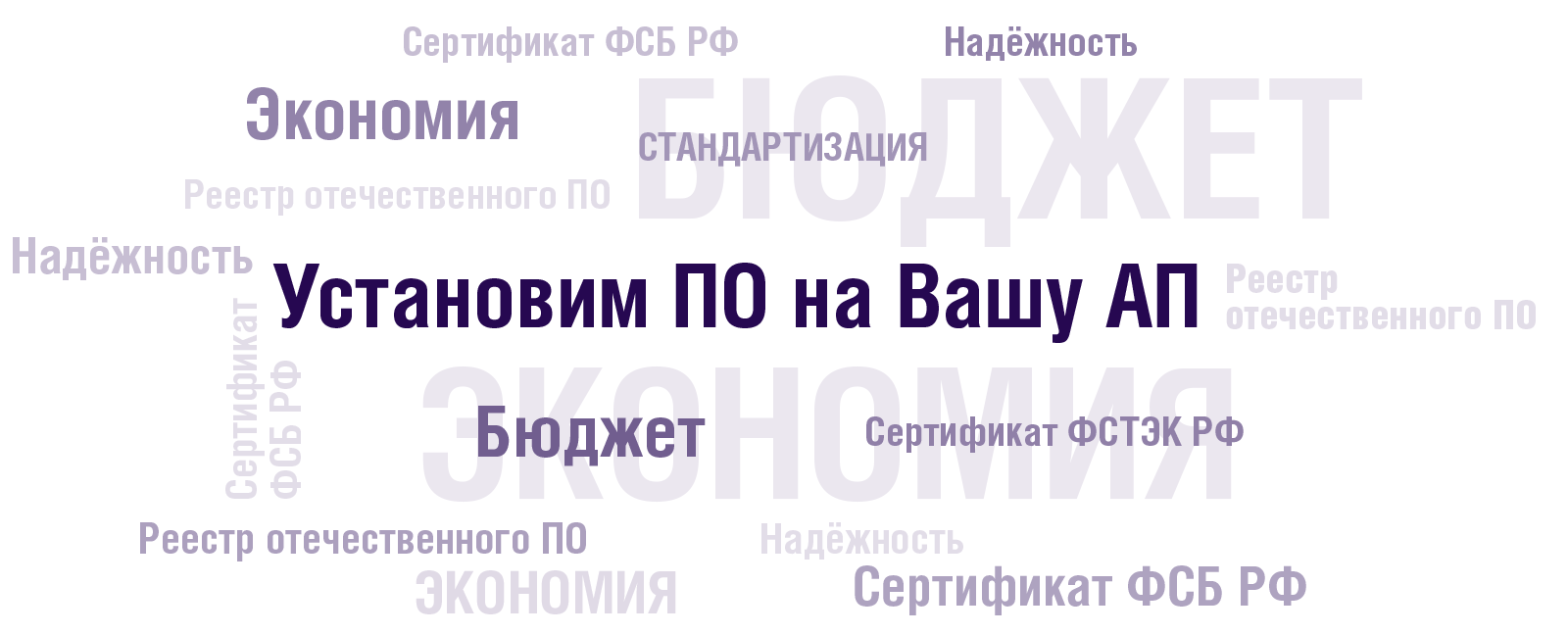 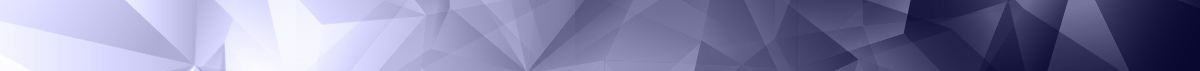 9
© «С-Терра СиЭсПи», 2017
Нам доверяют
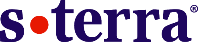 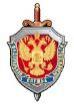 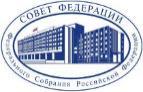 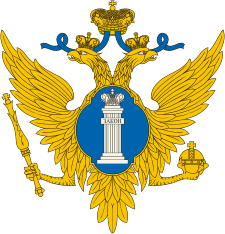 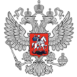 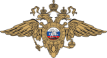 ГОССЕКТОР
ПРОМЫШЛЕННОСТЬ
ТЭК
ФИНАНСОВЫЙ СЕКТОР
ТРАНСПОРТ
ТЕЛЕКОМ
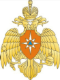 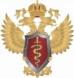 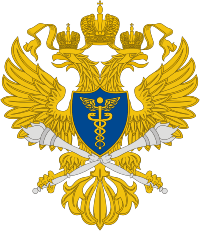 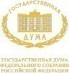 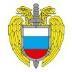 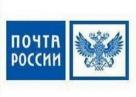 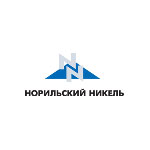 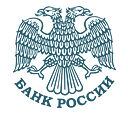 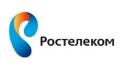 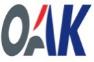 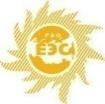 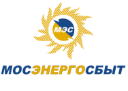 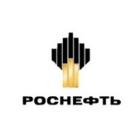 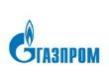 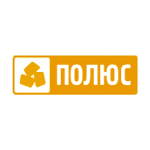 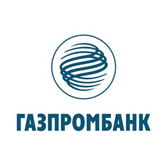 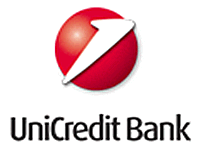 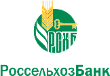 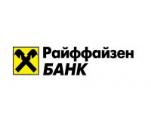 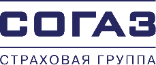 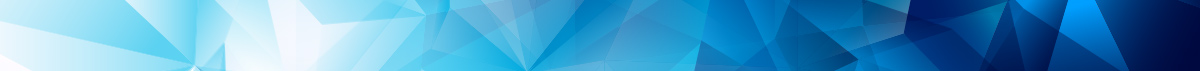 10
© «С-Терра СиЭсПи», 2017
[Speaker Notes: Пересмотрел выданные лицензии и партнеров по Югу, все плохо:
«Газпром газомоторное топливо» в городе Краснодар
«Газпром газораспределение Ростов-на-Дону»
"Газпром межрегионгаз Белгород"
«Газпром трансгаз Краснодар»
«Газпром добыча Краснодар»

"Газпромбанк" (Открытое акционерное общество)
ЗАО «Газпром инвест Юг»

СИБУР
Газпромнефть-Юг

УФСБ России по Краснодарскому Краю, Служба в г. Сочи

Федеральное казенное учреждение "Управление федеральных автомобильных  дорог по Краснодарскому краю Федерального дорожного агентства"

 ООО "Концессии теплоснабжения"
 ООО «Сочиводоканал»
 Муниципальное унитарное предприятие «Городской водоканал г. Волгограда»
 
 Производственно-технический  центр федеральной противопожарной службы по Краснодарскому краю"]
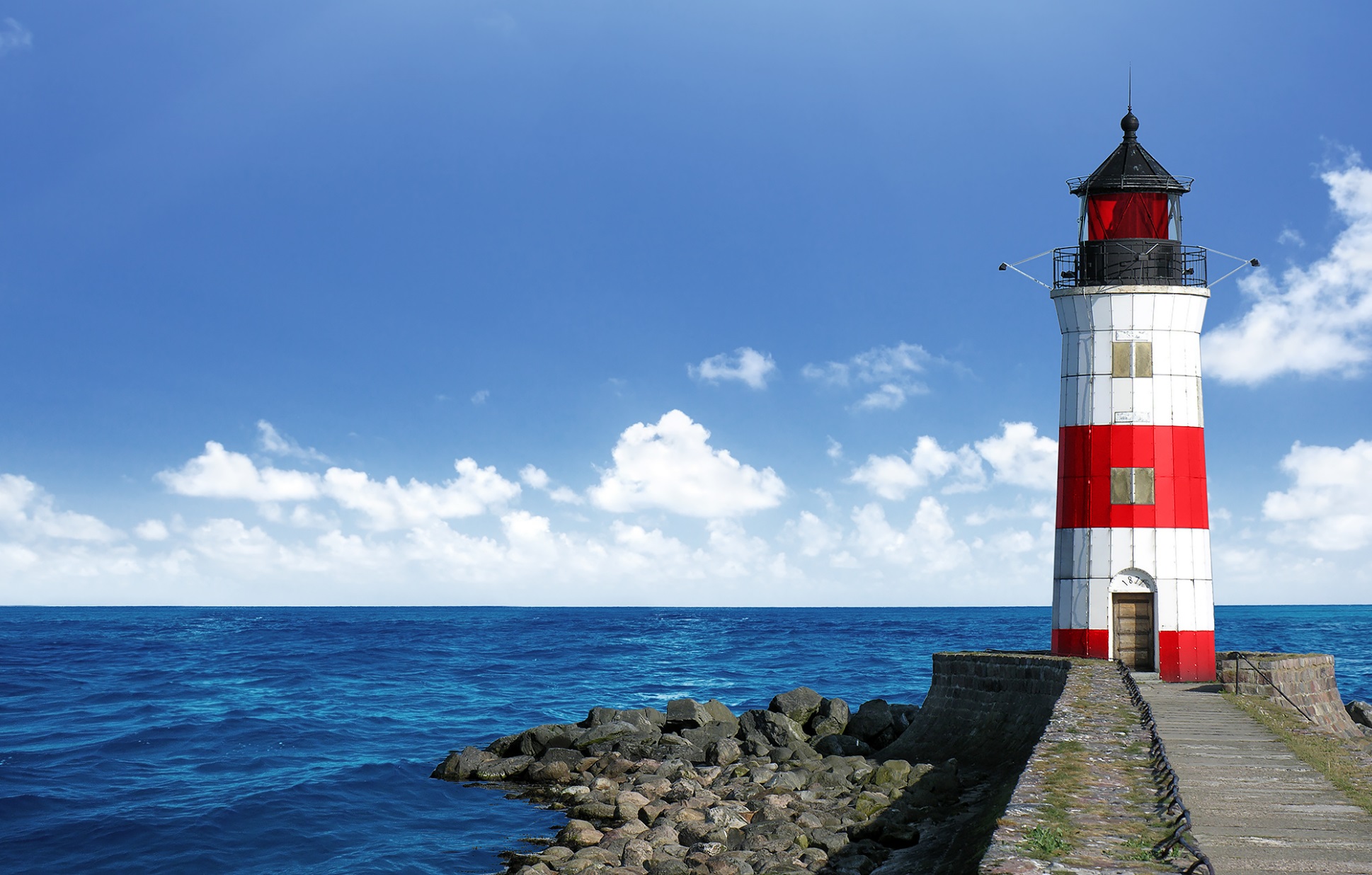 Александр Веселов
руководитель отдела технического консалтинга
ТЕЛЕФОН: +7 (499) 940-90-61 ext.132
EMAIL: aveselov@s-terra.ru
TWITTER: a1ex_vese1ov
БЛОГ: alexanderveselov.blogspot.ru
Москва, г. Зеленоград, Георгиевский пр-кт, дом 5
+7 (499) 940 9001
WEB: www.s-terra.ru
EMAIL: sales@s-terra.ru
FACEBOOK: facebook.com/STerra.CSP
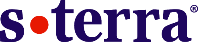